Plastic Packaging Tax
TREASURY WEBINAR SLIDES
28 MAY 2020

NOTE: These are screenshots of the slides as the Treasury doesn’t plan to share the original slides, and nor was it recorded
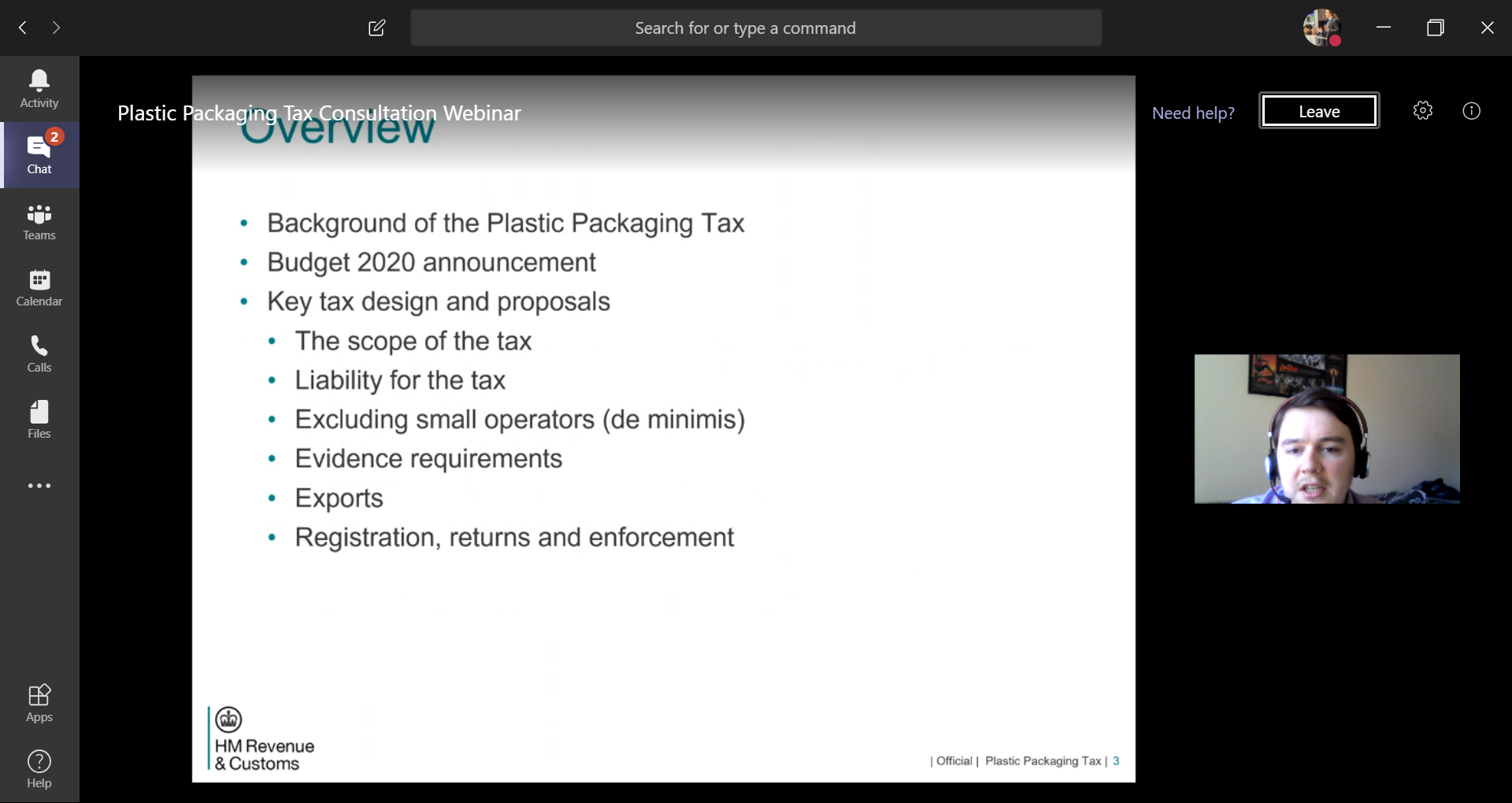 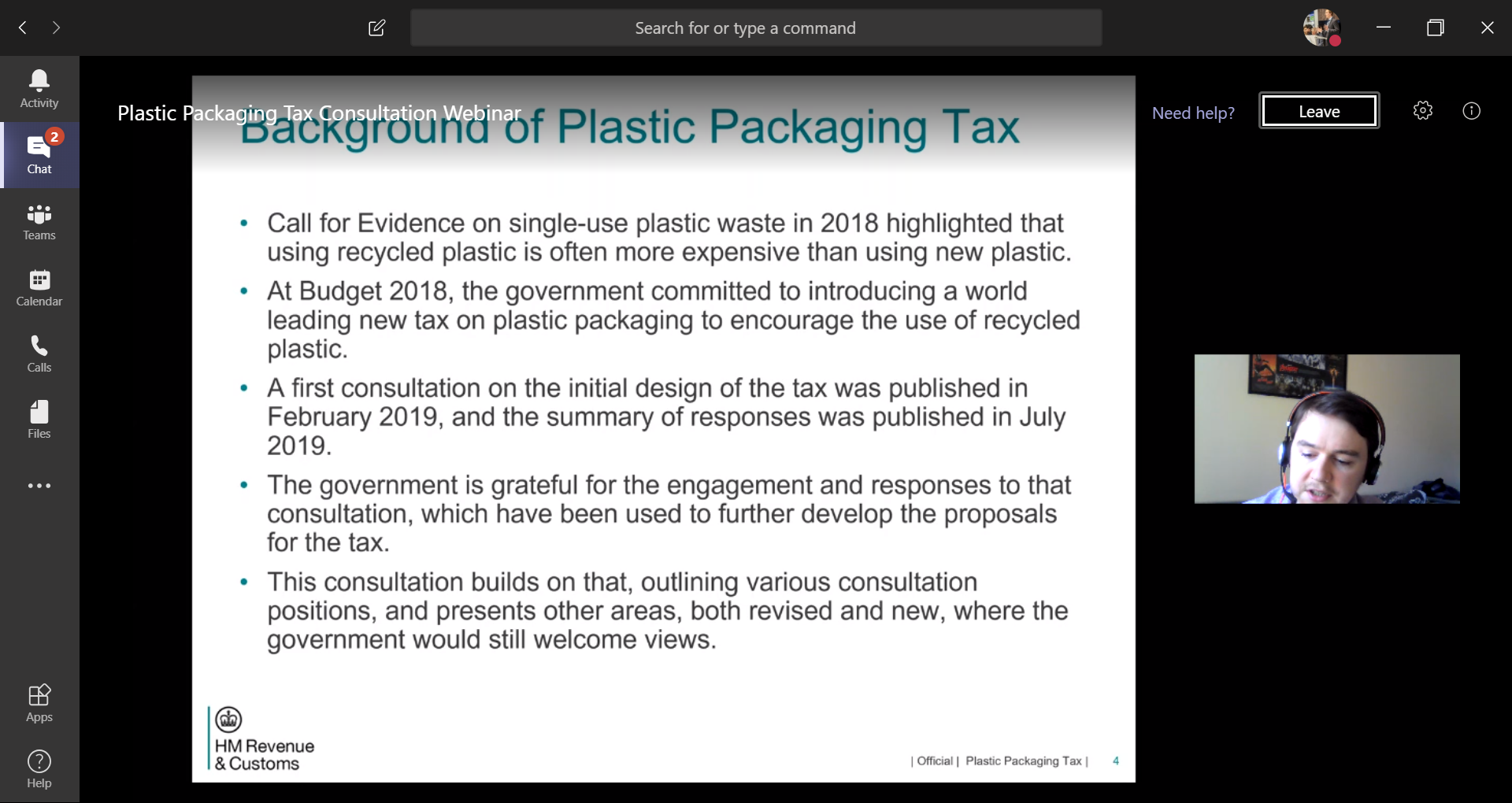 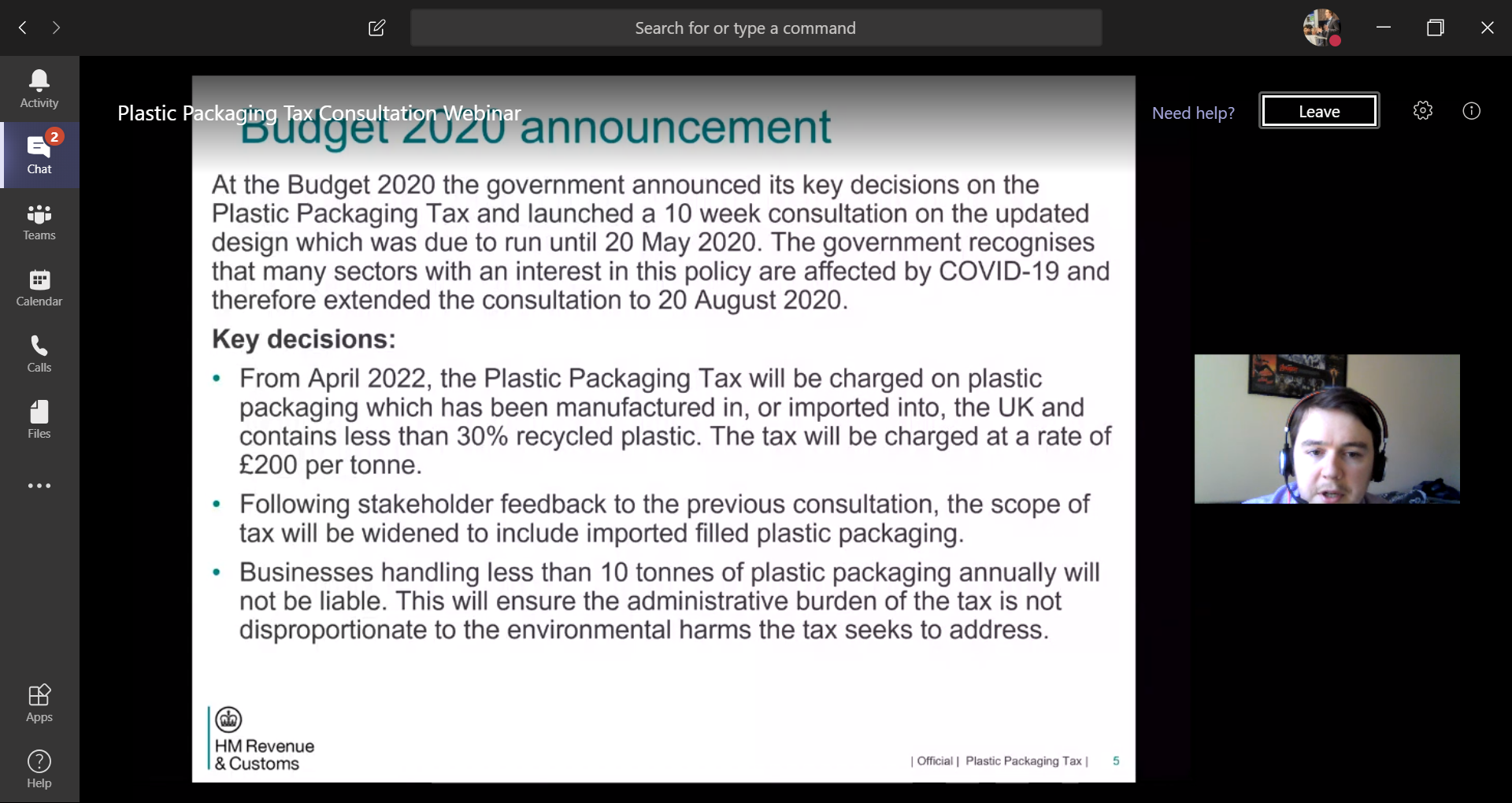 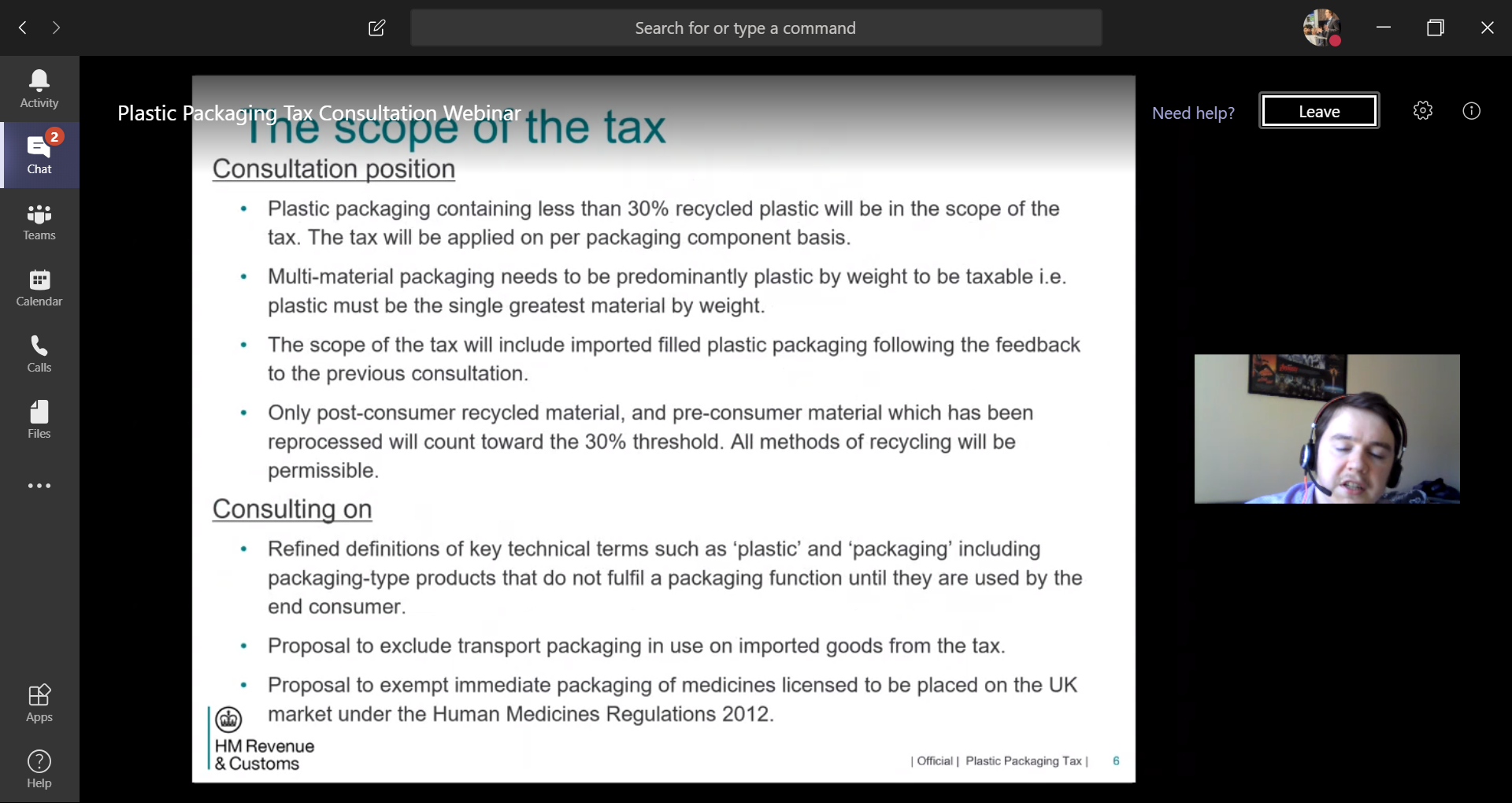 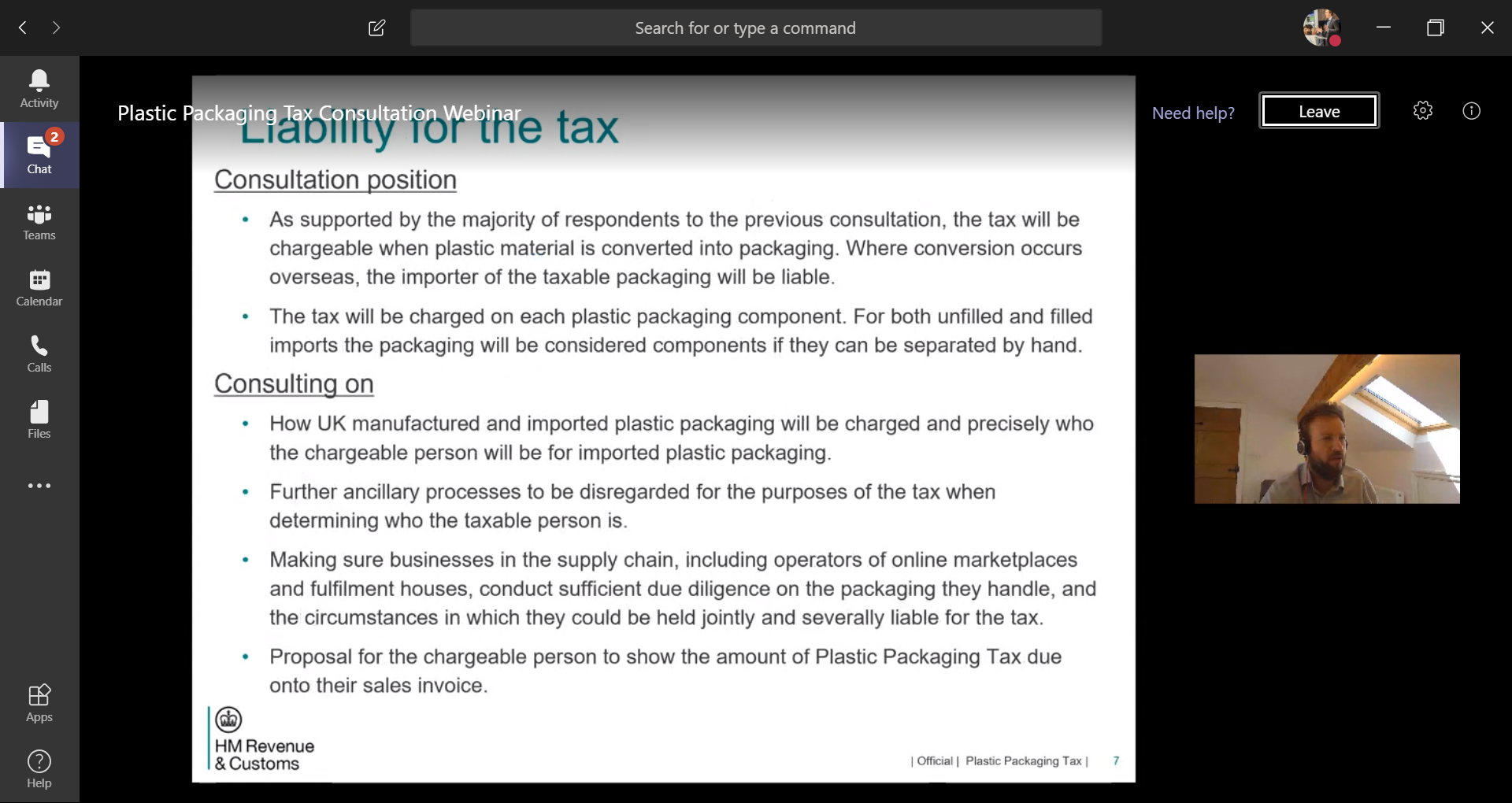 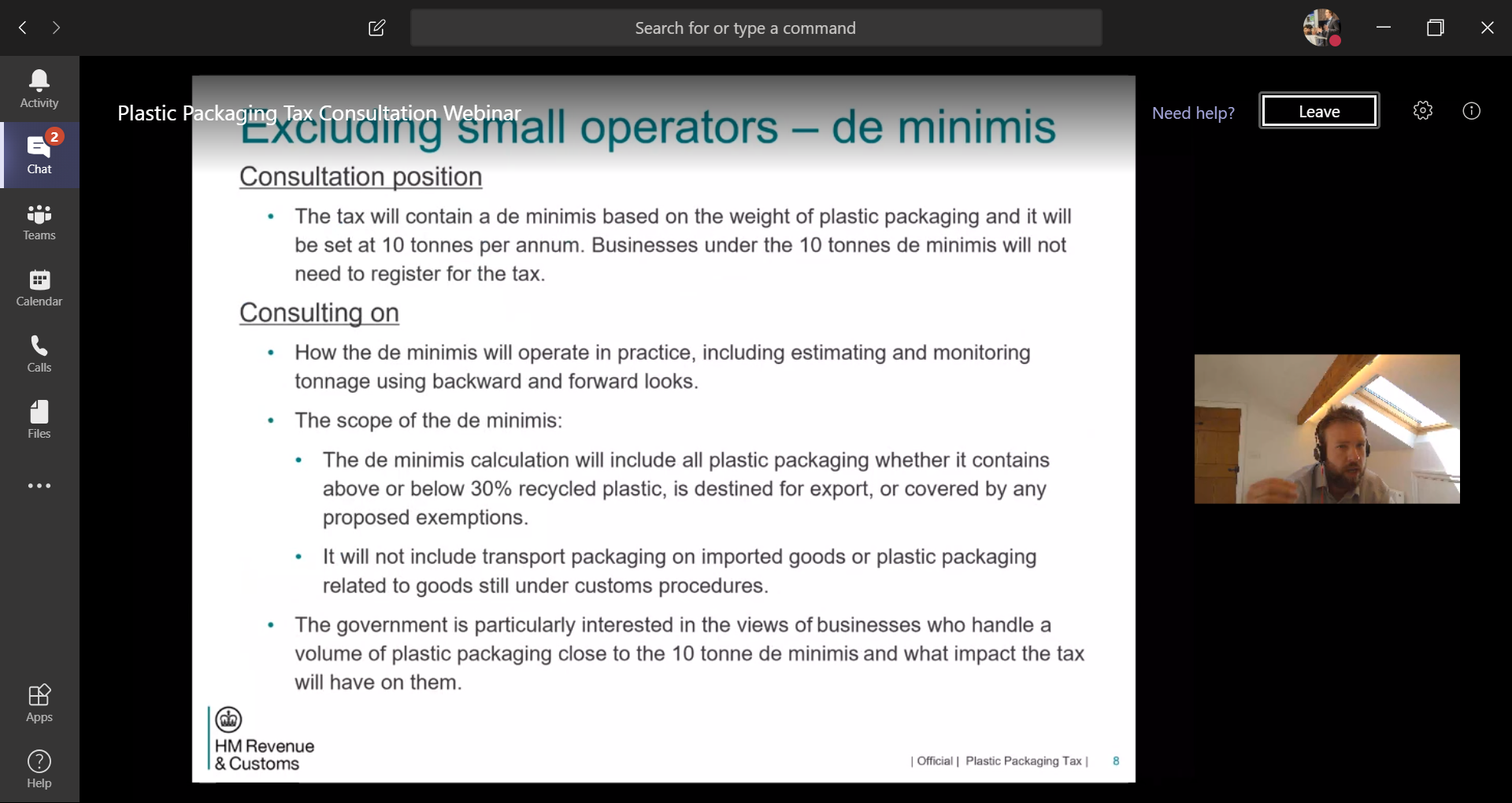 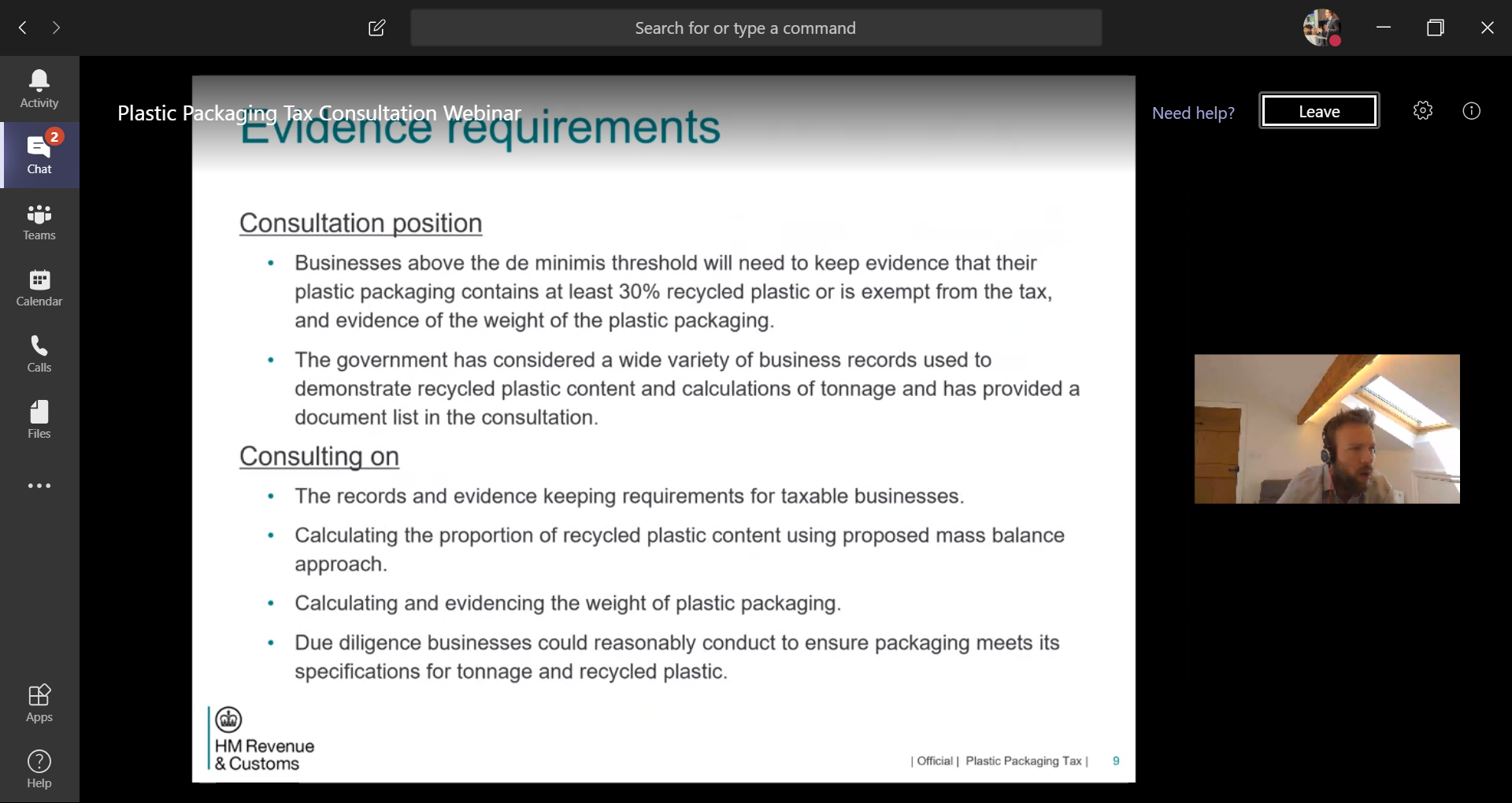 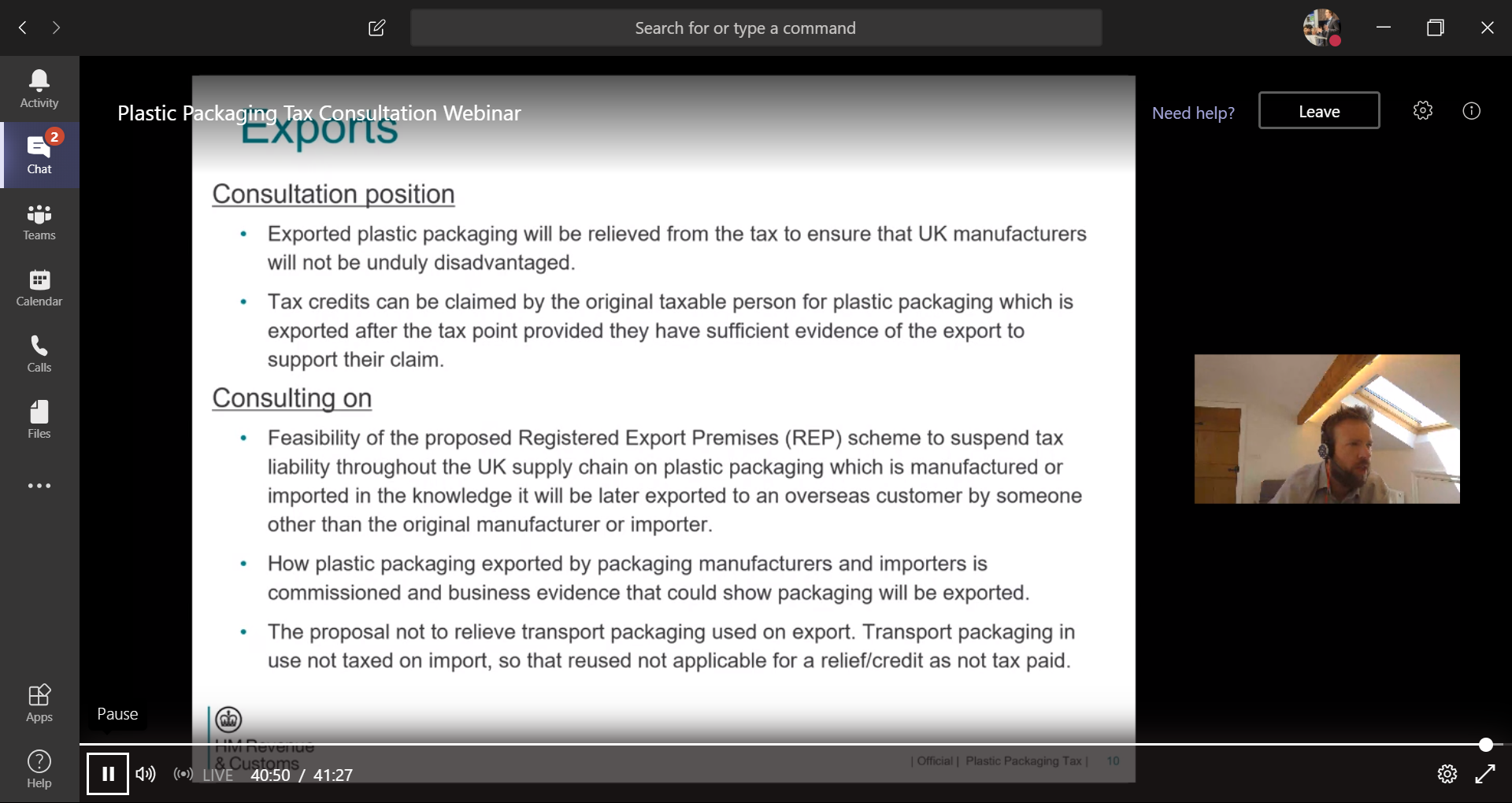 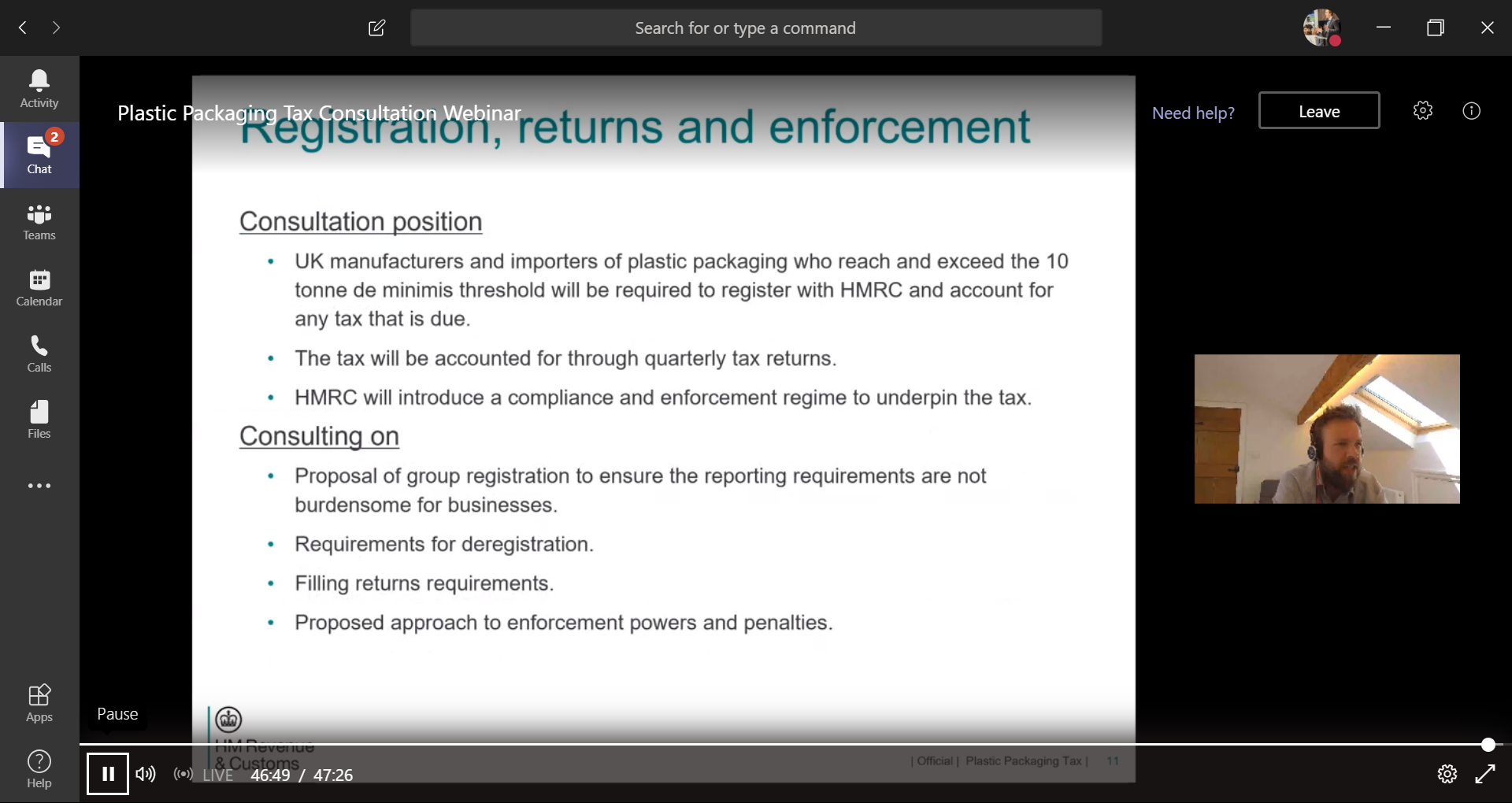 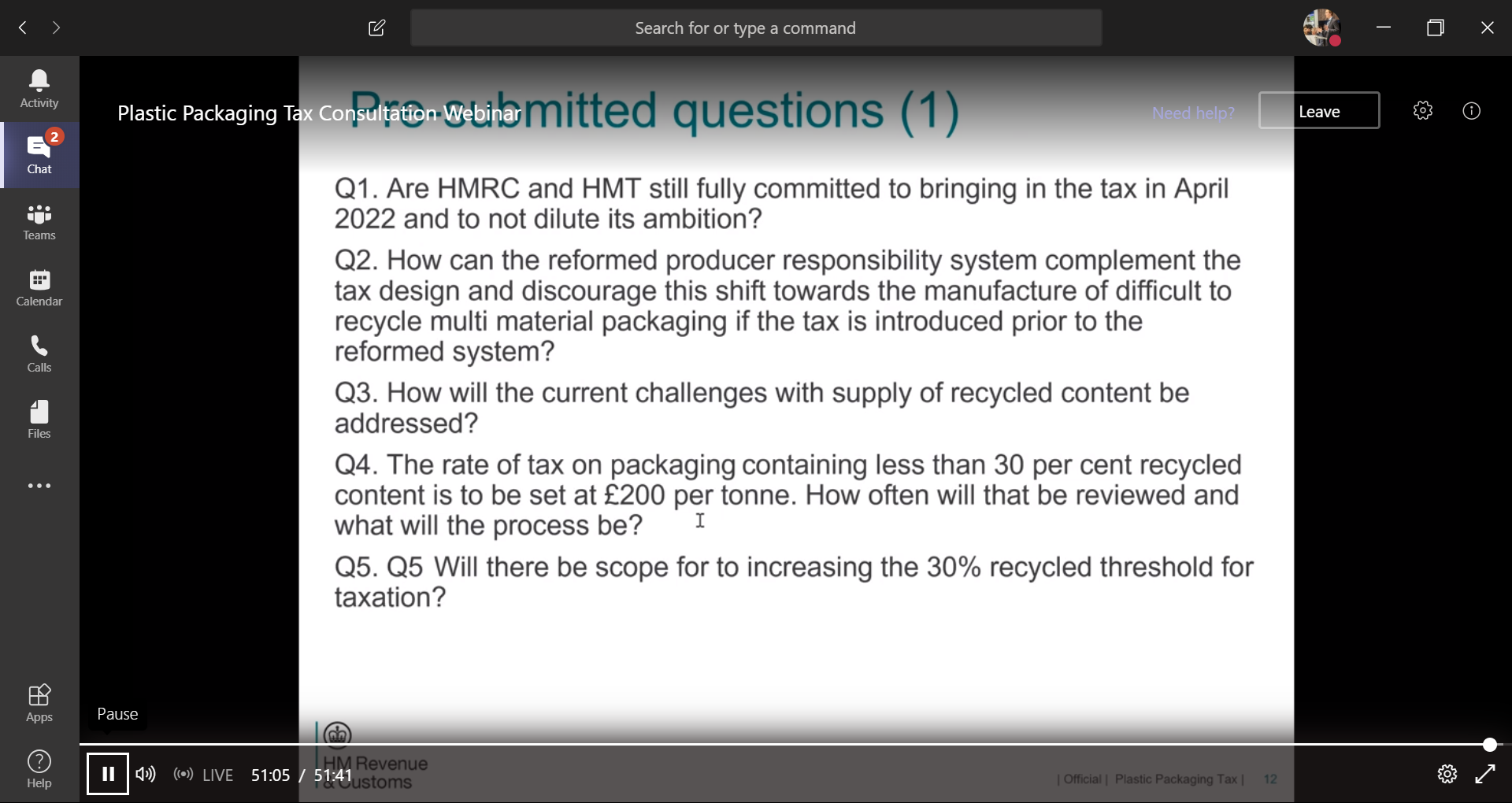 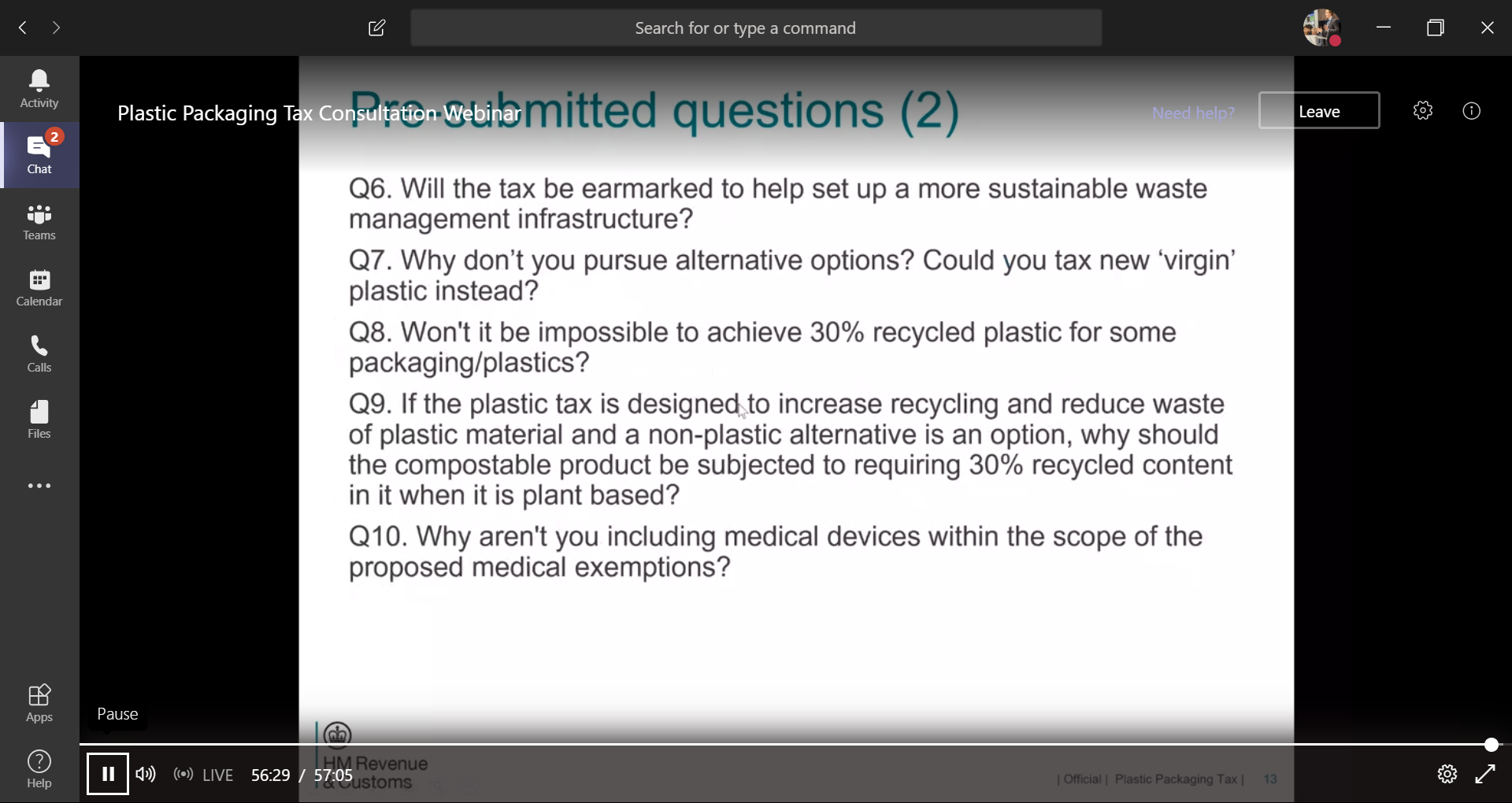 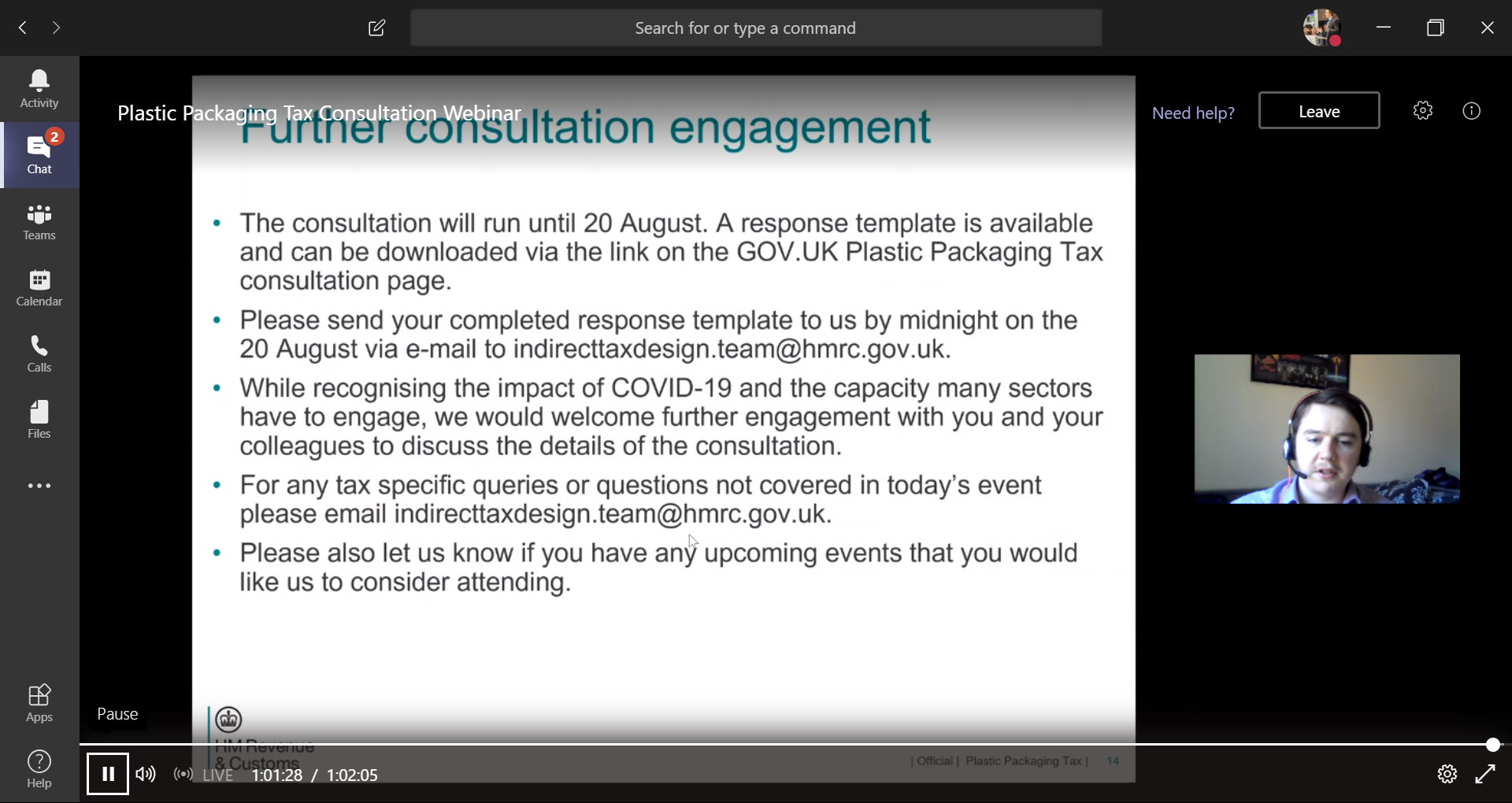